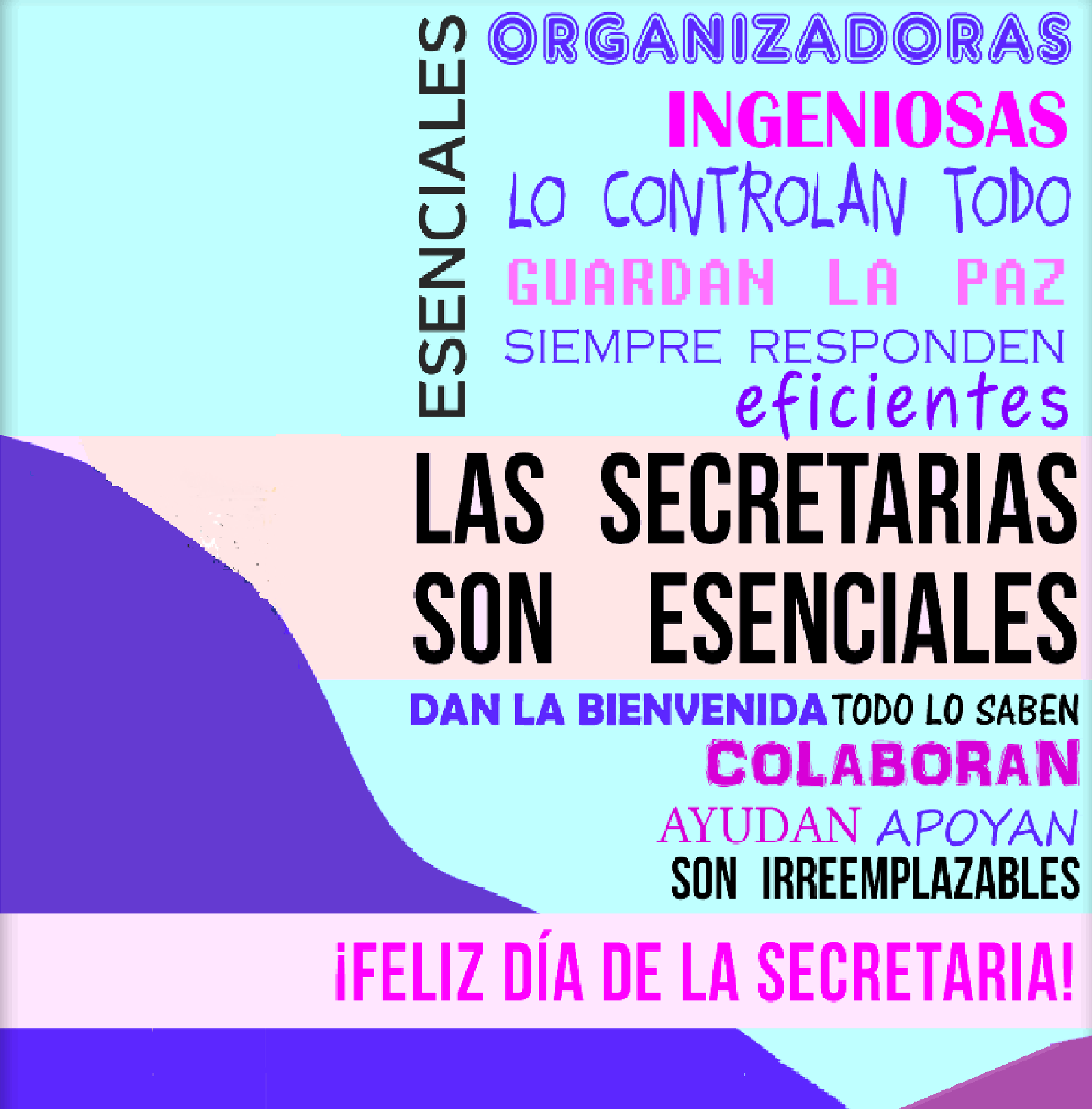 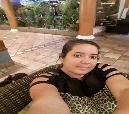 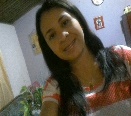 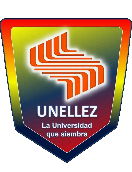 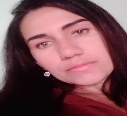 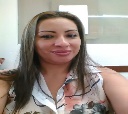 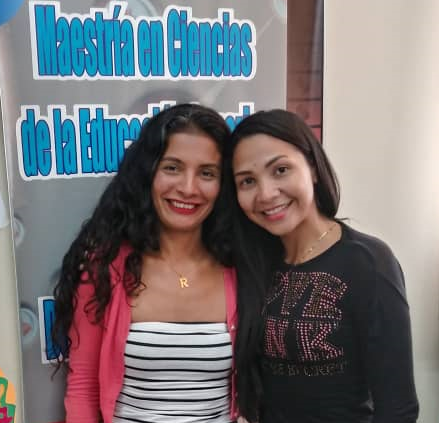 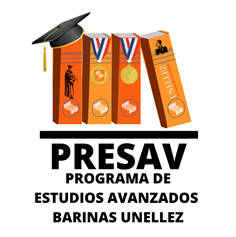 FELICITACIONES
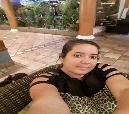 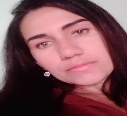 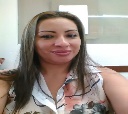 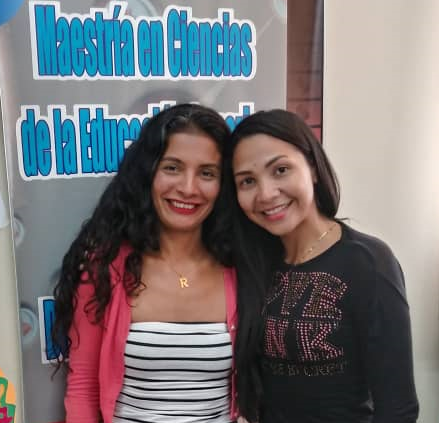 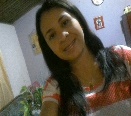 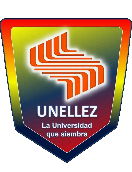